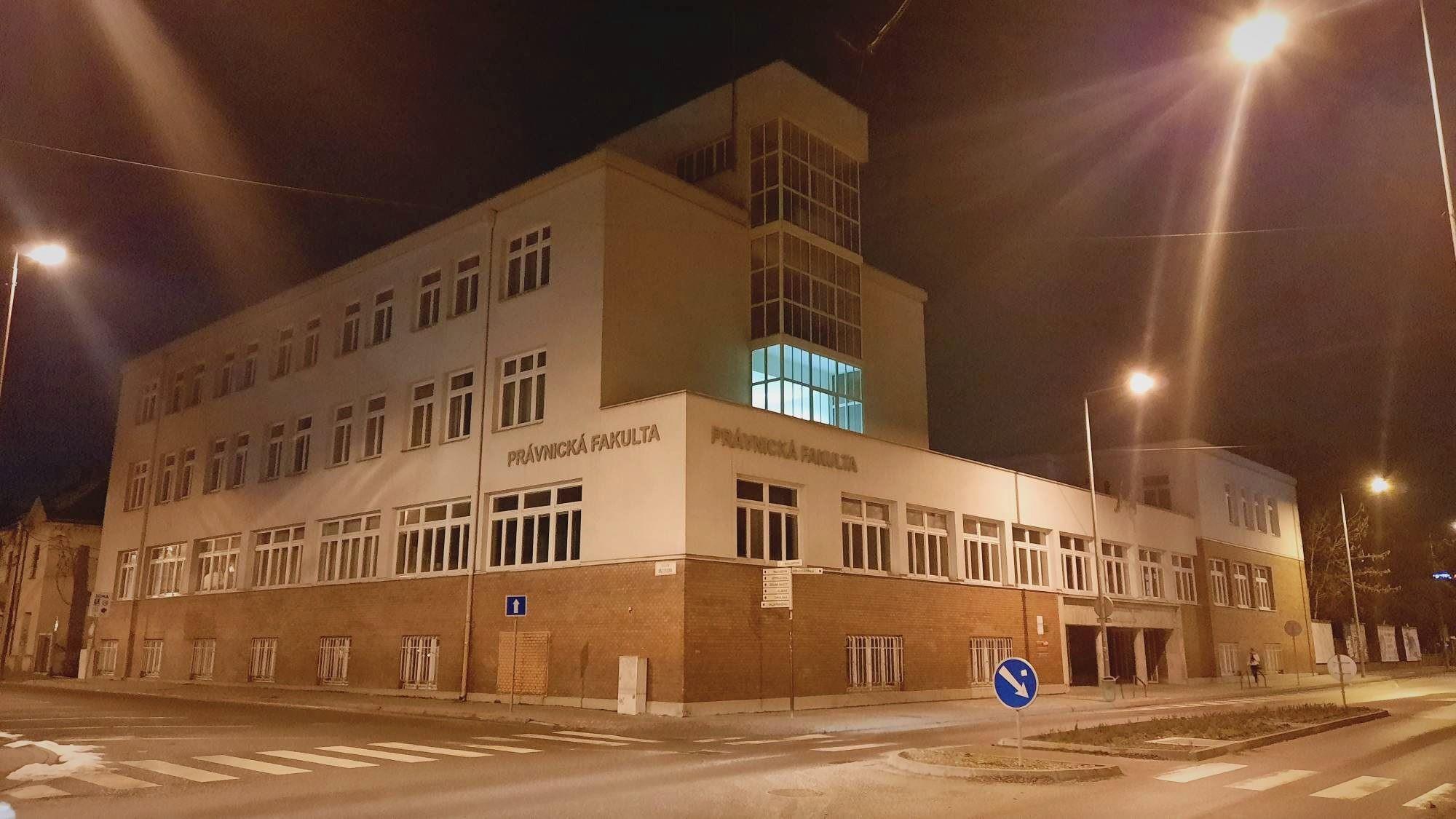 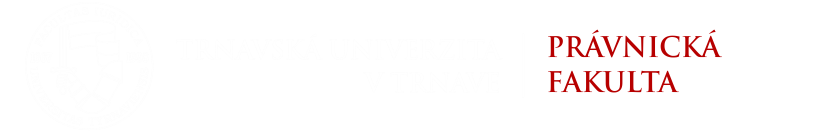 Počas štúdia na našej fakulte môžeš pôsobiť na vybranej katedre ako
Študentská pomocná vedecká sila
Zoznam katedier:
Katedra dejín práva
Katedra medzinárodného práva a európskeho práva
Katedra občianskeho a obchodného práva
Katedra pracovného práva a práva sociálneho zabezpečenia
Katedra propedeutiky právnických predmetov
Katedra rímskeho a cirkevného práva
Katedra správneho práva, práva životného prostredia a finančného práva
Katedra teórie práva a ústavného práva 
Katedra trestného práva a kriminológie
Ústav práva duševného vlastníctva a informačných technológií
Ústav pre právne otázky náboženskej slobody
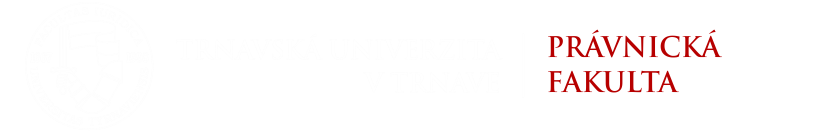 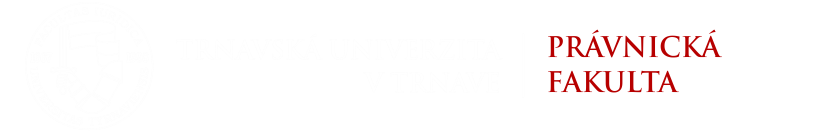 Ako sa stať POMVEDom ?
1. Sleduj fakultné oznamy na webovej stránke, Facebooku alebo Instagrame. 
   Výberové konania sú zverejnené vždy dostatočne včas.

2. Zašli prihlášku do výberového konania na preferovanej katedre. 

3. V čase výberového konania buď optimisticky naladený a ver si. Prezentuj vyučujúcim svoju predstavu a ciele. 

4. Uspej vo výberovom konaní. Vyučujúci sú ľudskí a milí. Netreba mať žiadne stresy. 

5. Ak neuspeješ, nezúfaj. Prihlás sa znova a uspej na druhýkrát. 
Hlavne sa nevzdávaj svojho sna a prispej aj ty k rozvoju našej super fakulty.
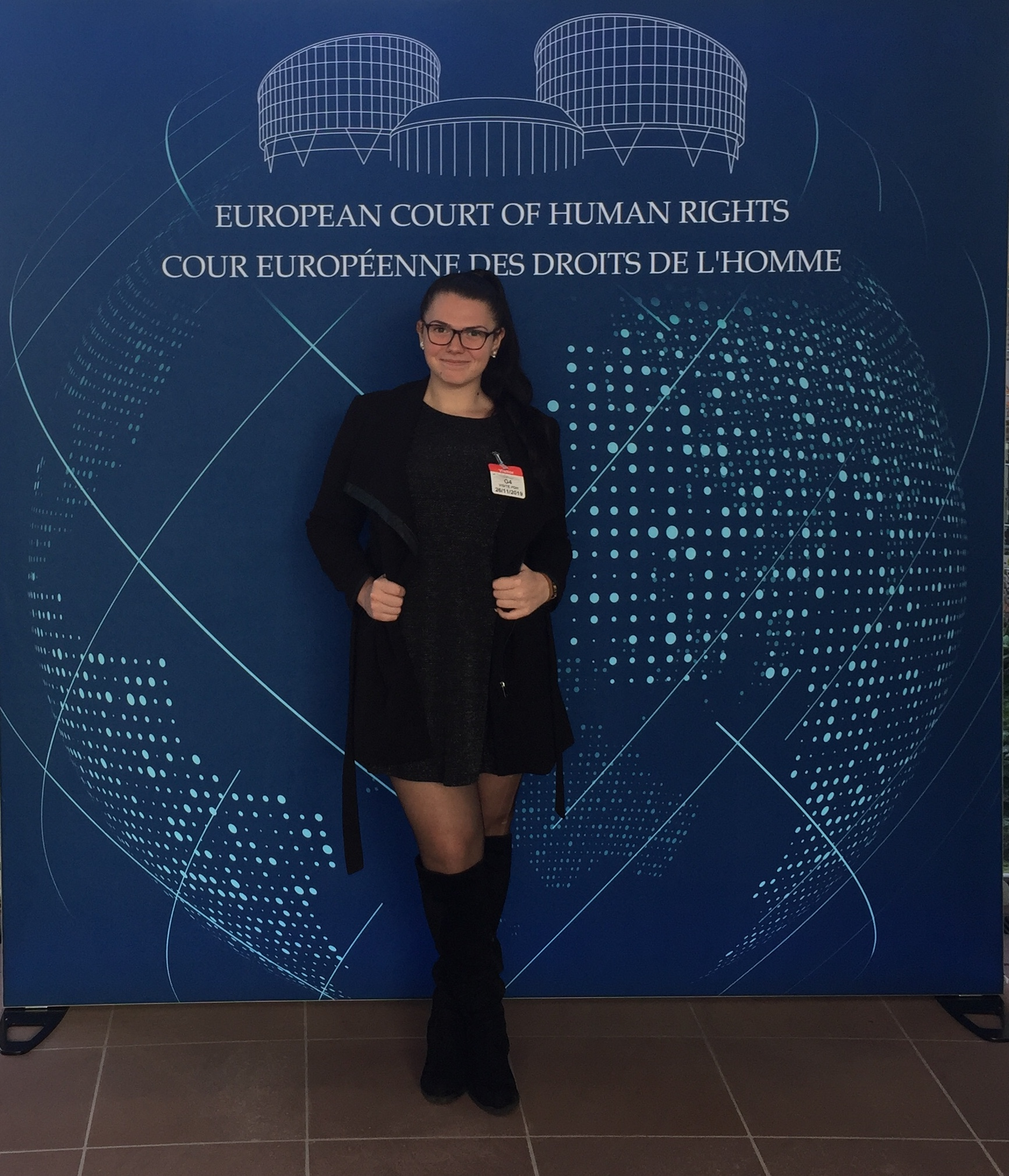 Moja osobná skúsenosť
Čomu sme sa venovali na KDP?
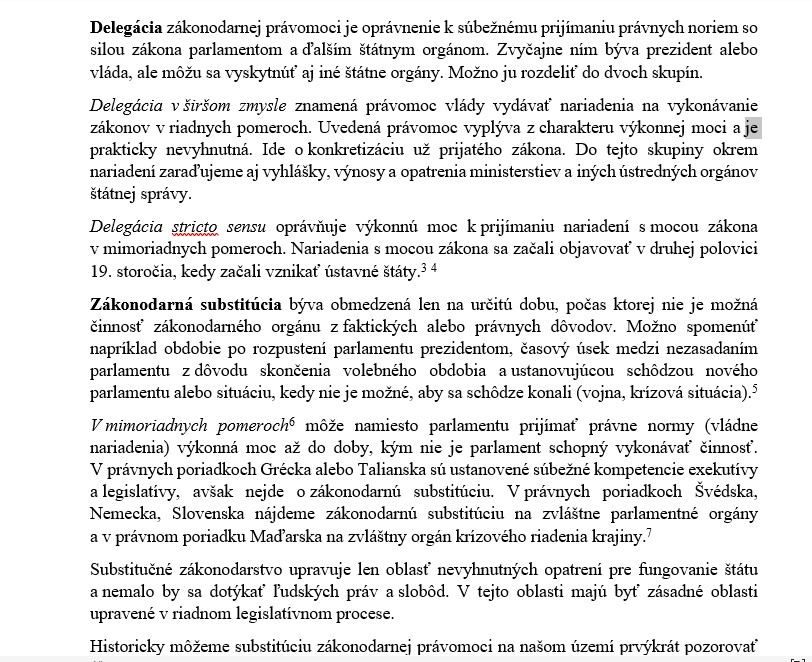 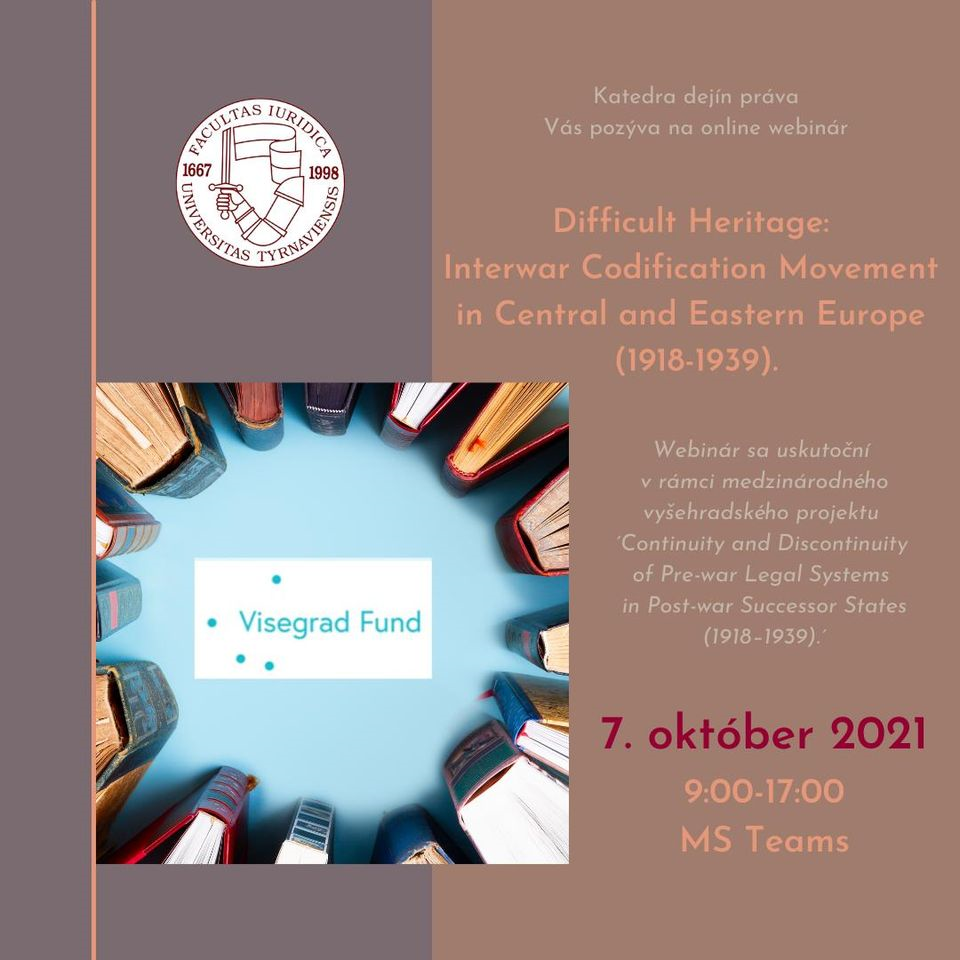 Zorganizovali sme ako POMVEDi prednášku pre našich kolegov na tému „Vyrovnávanie sa s nedemokratickou minulosťou“, 
Zúčastnili sme sa webinára na tému Difficult Heritage: Interwar Codification Movement in Central and Eastern Europe (1918-1939), 
Dozvedeli sme sa podrobnosti o projekte Teach for Slovakia,
 V spolupráci s pani školiteľkou som sa venovala štúdii o zmocňovacom zákonodarstve, 
Navštívila som knižnice, študovala problematiku a pracovala s prameňmi práva,
Pomohli sme vyučujúcim s drobnými úlohami, ktoré nám boli pridelené a bavili nás, 
Stali sme sa Hlasom fakulty vyplnením krátkeho dotazníka, a veľa ďalších vecí...
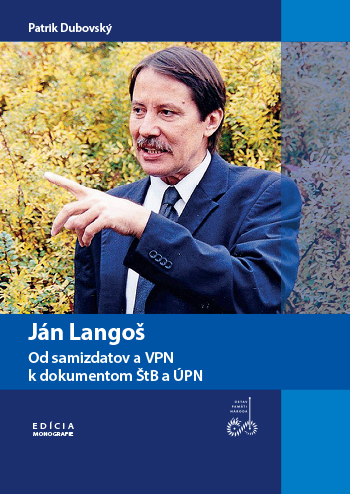 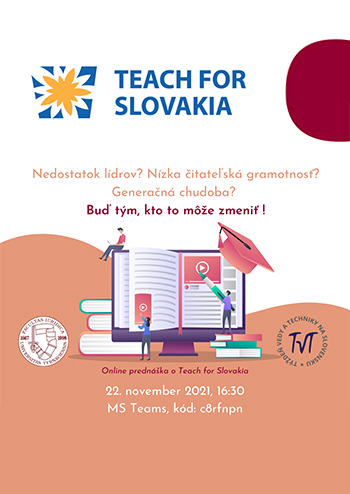 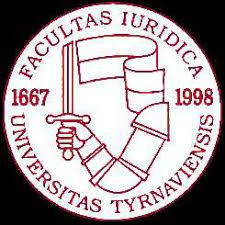 Zmocňovacie zákonodarstvo sa využíva na dvoch rovinách: - v riadnej situácií znamená prijímanie nariadení na využitie zákona v praxi, smerníc, a pod., 
      - v mimoriadnej situácií sú prijímané nariadenia s mocou zákona (slúžia na prijímanie právnych noriem v situáciach, kedy nie je možné, aby zákony prijímal parlament),  
Jeho rozmach nastal s udalosťami prvej svetovej vojny, kedy neboli parlamenty schopné sa uznášať na opatreniach z dôvodu mimoriadneho stavu, 
Na našom území môžeme vidieť pokračujúce využívanie zmocňovacieho zákonodarstva s cieľom odstraňovania hospodárskych a ekonomických škôd v 30. rokoch 20. storočia, 
Vo svojej štúdií som zhodnotila, že zmocňovacie zákonodarstvo v tomto období bolo odôvodnené, ale niektoré nariadenia prijaté na jeho základe boli príliš detailné a zasahovali do základných ľudských práv a slobôd, čo považujeme za oblasť, ktorá má byť upravená v riadnom, zákonodarnom procese.
Moja štúdia: Zmocňovacie zákonodarstvo na našom území v 30. rokoch 20. storočia
Čo mi dalo pôsobenie na KDP?
... či by som išla do výberového konania opäť ? Určite ÁNO ! Každá skúsenosť sa počíta a naša fakulta je plná príležitostí.
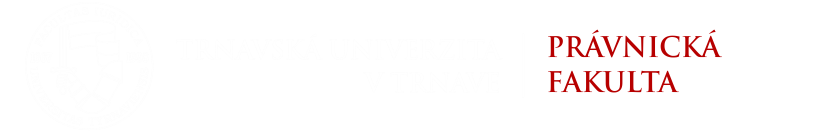 Ďakujem za pozornosť.
Ako povedal Platón : „Začiatok je tou najdôležitejšou súčasťou každej práce“. Tak neváhaj, využi príležitosť a staň sa študentskou pomocnou vedeckou silou. Neoľutuješ!
Autor: Adriana, študentka Právnickej fakulty Trnavskej univerzity v Trnave